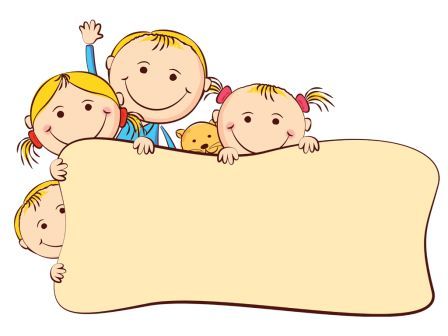 Выполнил:Учитель-логопед  МАДОУ «Родничок» Галаган Виктория Александровна  г. Хабаровск
Проект студии речевого развития «Веселый язычок» для детей 3-5 лет.
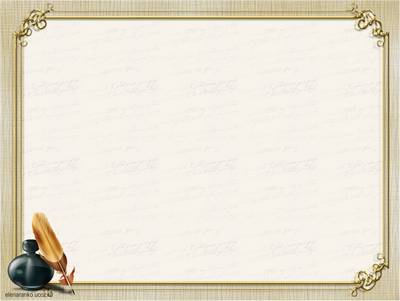 «От того, как прошло детство,кто вёл ребенка за руку в детские годы, что вошло в его разум и сердцеиз окружающего мира — от этогов решающей степени зависит, какимчеловеком станет сегодняшний малыш»В. А. Сухомлинский
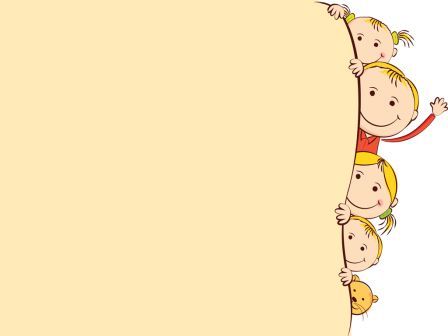 Актуальность и востребованность проекта определяются реальными потребностями системы отечественного дошкольного образования и существующими противоречиями между:-ростом количества детей с речевыми нарушениями и отсутствием возможности оказания коррекционно-логопедической помощи всем нуждающимся в условиях логопункта ДОУ общеразвивающего вида;-необходимостью участия родителей в коррекционно-логопедическом процессе и отсутствием эффективных технологий взаимодействия образовательного учреждения и семьи по данному направлению;-снижение уровня языковой культуры общества в целом.
Проблема.  Недостаток профилактической и развивающей работы  с детьми младшего дошкольного возраста, имеющими речевые нарушения, в связи с чем происходит ухудшение  в последние годы показателей речевого развития детей дошкольного возраста  и это объясняется следующими причинами:
Нет возможности оказания логопедической помощи всем нуждающимся  в ней детям , в условиях одного ДОУ
Недостаточные условия для профилактики речевых нарушений
Нет необходимого уровня компетенции родителей в вопросах речевого развития детей
Недоразвитие речевого дыхания
Неблагоприятное речевое окружение
Недостаточно развиты  мышцы  артикуляционного аппарата
Не  развит фонематический слух
Цель студии:  Создание  условий для профилактической и развивающей работы  с детьми младшего дошкольного возраста, имеющими речевые нарушения Задачи студии:
Создать условия для реализации профилактической и развивающей работы с детьми 3-5 лет, имеющими речевые  недостатки
Повысить уровень компетенции родителей в вопросах речевого развития детей
Развивать артикуляционный аппарат с помощью артикуляционной гимнастики
Заложить основы правильного речевого дыхания
Учить детей слышать звуки в речи, выделять их в словах
Учить правилам речевого этикета и способствовать тому, чтобы эти правила стали нормой жизни для детей
Активизировать мыслительные процессы и познавательные интересы
Формировать правильное звукопроизношение
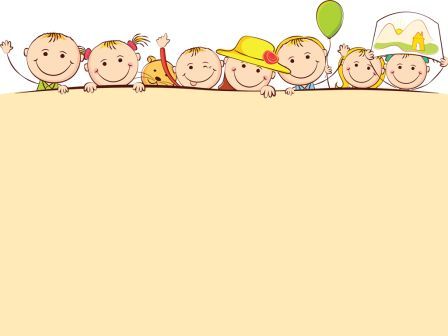 Проект предназначен для детей 3-5 лет. Тип проекта: информационно- практико-ориентировочный , долгосрочный.Срок реализации – 1 год.Участники проекта: дети, имеющие нарушения речи, а также дети, не имеющие речевых недостатков; их родители, учитель-логопед.Курс программы рассчитан на 72  часа.Формы организации:- занятия в подгруппах, группах - занятия индивидуальноЗанятия проводятся 2 раза в неделю по  30 минут с перерывом на физминутку, во второй половине дня, в рамках кружковой работы.
Мероприятия, этапы и стратегия реализации проекта I. Подготовительный этап (информационно-аналитический): Раскрытие смысла и содержания предстоящей работы, выработка необходимых педагогических условий для реализации проекта с учетом современных требований и речевых возможностей детей.  II. Основной этап реализации проекта (практический): знакомство со строением органов речи посредством логопедической «Сказки о Веселом Язычке»; практическое занятие «Выполнение основных артикуляционных упражнений» ; игровые упражнения для развития физиологического (нижнедиафрагмального) и речевого дыхания с использованием мультимедийных презентаций, красочных иллюстраций, специальных пособий; развитие фонематического слуха и восприятия детей на логопедических занятиях ; повышение интереса родителей к коррекционному процессу ; развитие у малышей логического и образного мышления и наблюдательности и далее. III. Заключительный этап реализации проекта:  Анализ проектной деятельности и оценка результатов эффективности коррекционно-развивающей работы.
Конечным продуктом будут являться
Подведение итогов реализации программы «Веселый язычок» проводится в форме отчета о результатах работы студии речевого развития по данным диагностики.Диагностика.
Дорожная карта проекта
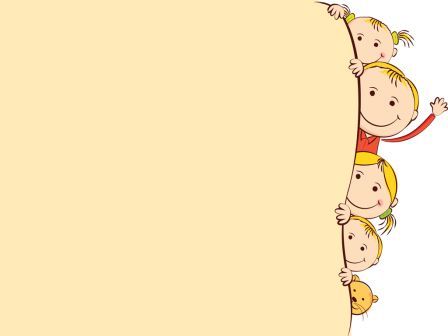 Мы будем считать условия профилактической и развивающей работы достаточными, если не менее 80 % детей младшего дошкольного возраста с речевыми недостатками , освоят программу речевой студии «Веселый Язычок» и будут, при четкой организации занятий и преемственности работы логопеда и родителей,  правильно произносить звуки, критически относиться к своей речи, стремиться говорить грамматически правильно!
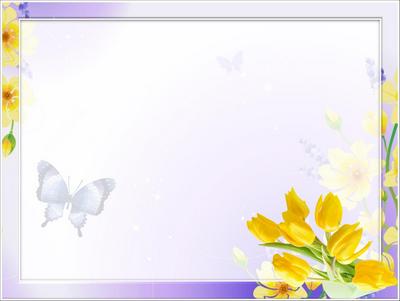 Спасибо за внимание!